CS 240A:  Solving Ax = b in parallel
Dense A:  Gaussian elimination with partial pivoting
Same flavor as matrix * matrix, but more complicated

Sparse A:  Iterative methods – Conjugate gradient etc.
Sparse matrix times dense vector

Sparse A:  Gaussian elimination – Cholesky, LU, etc.
Graph algorithms

Sparse A:  Preconditioned iterative methods and multigrid
Mixture of lots of things
CS 240A:  Solving Ax = b in parallel
Dense A:  Gaussian elimination with partial pivoting
Same flavor as matrix * matrix, but more complicated

Sparse A:  Iterative methods – Conjugate gradient etc.
Sparse matrix times dense vector

Sparse A:  Gaussian elimination – Cholesky, LU, etc.
Graph algorithms

Sparse A:  Preconditioned iterative methods and multigrid
Mixture of lots of things
Dense Linear Algebra (Excerpts)
James Demmel

http://www.cs.berkeley.edu/~demmel/cs267_221001.ppt
Motivation
3 Basic Linear Algebra Problems
Linear Equations: Solve Ax=b for x
Least Squares: Find x that minimizes S ri2 where r=Ax-b
Eigenvalues: Find l and x where Ax = l x
Lots of variations depending on structure of A (eg symmetry)
Why dense A, as opposed to sparse A?
Aren’t “most” large matrices sparse?
Dense algorithms easier to understand 
Some applications yields large dense matrices
Ax=b: Computational Electromagnetics
Ax = lx: Quantum Chemistry
Benchmarking
“How fast is your computer?” =                                            “How fast can you solve dense Ax=b?”
Large sparse matrix algorithms often yield smaller (but still large) dense problems
Review of Gaussian Elimination (GE) for solving Ax=b
Add multiples of each row to later rows to make A upper triangular
Solve resulting triangular system Ux = c by substitution
… for each column i
… zero it out below the diagonal by adding multiples of row i to later rows
for i = 1 to n-1
    … for each row j below row i
    for j = i+1 to n
         … add a multiple of row i to row j
         for k = i to n
               A(j,k) = A(j,k) - (A(j,i)/A(i,i)) * A(i,k)
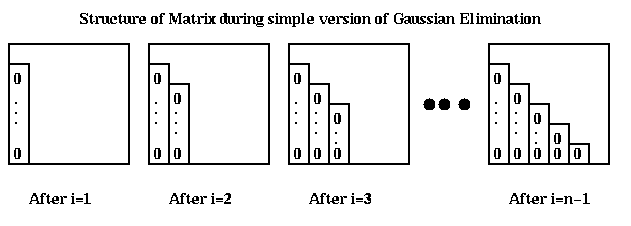 Refine GE Algorithm (1)
Initial Version




Remove computation of constant A(j,i)/A(i,i) from inner loop
… for each column i
… zero it out below the diagonal by adding multiples of row i to later rows
for i = 1 to n-1
    … for each row j below row i
    for j = i+1 to n
         … add a multiple of row i to row j
         for k = i to n
               A(j,k) = A(j,k) - (A(j,i)/A(i,i)) * A(i,k)
for i = 1 to n-1
     for j = i+1 to n
          m = A(j,i)/A(i,i)
          for k = i to n
               A(j,k) = A(j,k) - m * A(i,k)
Refine GE Algorithm (2)
Last version




Don’t compute what we already know:                    zeros below diagonal in column i
for i = 1 to n-1
     for j = i+1 to n
          m = A(j,i)/A(i,i)
          for k = i to n
               A(j,k) = A(j,k) - m * A(i,k)
for i = 1 to n-1
     for j = i+1 to n
          m = A(j,i)/A(i,i)
          for k = i+1 to n
               A(j,k) = A(j,k) - m * A(i,k)
Refine GE Algorithm (3)
Last version




Store multipliers m below diagonal in zeroed entries for later use
for i = 1 to n-1
     for j = i+1 to n
          m = A(j,i)/A(i,i)
          for k = i+1 to n
               A(j,k) = A(j,k) - m * A(i,k)
for i = 1 to n-1
     for j = i+1 to n
          A(j,i) = A(j,i)/A(i,i)
          for k = i+1 to n
               A(j,k) = A(j,k) - A(j,i) * A(i,k)
Refine GE Algorithm (4)
Last version
for i = 1 to n-1
     for j = i+1 to n
          A(j,i) = A(j,i)/A(i,i)
          for k = i+1 to n
               A(j,k) = A(j,k) - A(j,i) * A(i,k)
Split Loop
for i = 1 to n-1
     for j = i+1 to n
          A(j,i) = A(j,i)/A(i,i)
     for j = i+1 to n
          for k = i+1 to n
               A(j,k) = A(j,k) - A(j,i) * A(i,k)
Refine GE Algorithm (5)
for i = 1 to n-1
     for j = i+1 to n
          A(j,i) = A(j,i)/A(i,i)
     for j = i+1 to n
          for k = i+1 to n
               A(j,k) = A(j,k) - A(j,i) * A(i,k)
Last version


Express using matrix operations (BLAS)
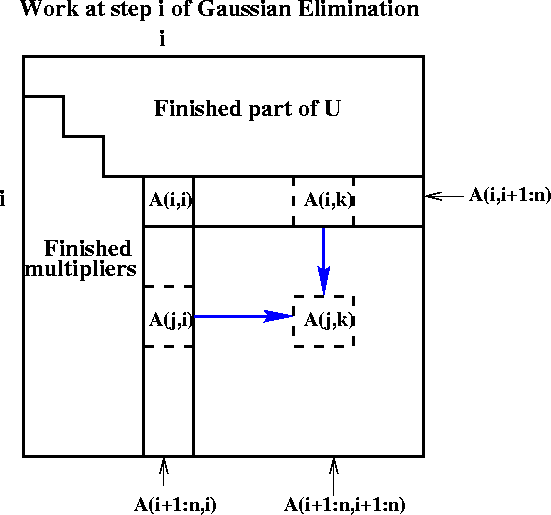 for i = 1 to n-1
     A(i+1:n,i) = A(i+1:n,i) * ( 1 / A(i,i) )
     A(i+1:n,i+1:n) = A(i+1:n , i+1:n ) 
              - A(i+1:n , i) * A(i , i+1:n)
What GE really computes
Call the strictly lower triangular matrix of multipliers M, and let L = I+M
Call the upper triangle of the final matrix U
Lemma (LU Factorization): If the above algorithm terminates (does not divide by zero) then A = L*U
Solving A*x=b using GE
Factorize A = L*U using GE                   (cost = 2/3 n3 flops)
Solve L*y = b for y, using substitution (cost = n2 flops)
Solve U*x = y for x, using substitution (cost = n2 flops)
Thus A*x = (L*U)*x = L*(U*x) = L*y = b as desired
for i = 1 to n-1
     A(i+1:n,i) = A(i+1:n,i) / A(i,i)
     A(i+1:n,i+1:n) = A(i+1:n , i+1:n ) - A(i+1:n , i) * A(i , i+1:n)
Problems with basic GE algorithm
What if some A(i,i) is zero? Or very small?
Result may not exist, or be “unstable”, so need to pivot
Current computation all BLAS 1 or BLAS 2, but we know that BLAS 3 (matrix multiply) is fastest (earlier lectures…)
for i = 1 to n-1
     A(i+1:n,i) = A(i+1:n,i) / A(i,i)         … BLAS 1 (scale a vector)
     A(i+1:n,i+1:n) = A(i+1:n , i+1:n )  … BLAS 2 (rank-1 update)
              - A(i+1:n , i) * A(i , i+1:n)
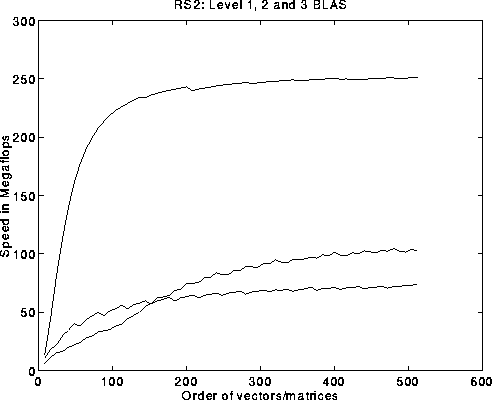 Peak
BLAS 3
BLAS 2
BLAS 1
Pivoting in Gaussian Elimination
A =  [ 0  1 ]    fails completely, even though A  is “easy”
           [ 1  0 ]

 Illustrate problems in 3-decimal digit arithmetic:

        A = [ 1e-4  1  ]    and    b = [ 1 ],   correct answer to 3 places is x = [ 1 ]
               [    1    1  ]                    [ 2 ]                                                            [ 1 ]

  Result of LU decomposition is

        L = [  1               0 ]   =  [  1        0  ]                  … No roundoff error yet
              [ fl(1/1e-4)    1 ]       [ 1e4     1  ]

        U = [ 1e-4           1          ]  =  [  1e-4        1  ]    … Error in 4th decimal place
               [ 0          fl(1-1e4*1) ]      [     0      -1e4 ]

        Check if A = L*U = [ 1e-4     1 ]                        … (2,2) entry entirely wrong
                                        [     1      0 ]

 Algorithm “forgets” (2,2) entry, gets same L and U for all |A(2,2)|<5
 Numerical instability
 Computed solution x totally inaccurate
 Cure: Pivot (swap rows of A) so entries of L and U bounded
Gaussian Elimination with Partial Pivoting (GEPP)
Partial Pivoting: swap rows so that each multiplier  
                 |L(i,j)|  =  |A(j,i)/A(i,i)| <=  1
for i = 1 to n-1
     find and record k where |A(k,i)| = max{i <= j <= n} |A(j,i)|
            … i.e. largest entry in rest of column i
     if |A(k,i)| = 0
          exit with a warning that A is singular, or nearly so
     elseif  k != i
          swap rows i and k of A
     end if       
     A(i+1:n,i) = A(i+1:n,i) / A(i,i)        … each quotient lies in [-1,1]
     A(i+1:n,i+1:n) = A(i+1:n , i+1:n ) - A(i+1:n , i) * A(i , i+1:n)
Lemma: This algorithm computes A = P*L*U, where P is a
                  permutation matrix
 Since each entry of |L(i,j)| <= 1, this algorithm is considered
       numerically stable
 For details see LAPACK code at www.netlib.org/lapack/single/sgetf2.f
Converting BLAS2 to BLAS3 in GEPP
Blocking
Used to optimize matrix-multiplication  
Harder here because of data dependencies in GEPP 
Delayed Updates
Save updates to “trailing matrix” from several consecutive BLAS2 updates
Apply many saved updates simultaneously in one BLAS3 operation
Same idea works for much of dense linear algebra
Open questions remain
Need to choose a block size b
Algorithm will save and apply b updates
b must be small enough so that active submatrix consisting of b columns of A fits in cache
b must be large enough to make BLAS3 fast
Blocked GEPP   (www.netlib.org/lapack/single/sgetrf.f)
for   ib = 1 to n-1 step b     … Process matrix b columns at a time
     end = ib + b-1                … Point to end of block of b columns 
     apply BLAS2 version of GEPP to  get A(ib:n , ib:end) = P’ * L’ * U’
     … let LL denote the strict lower triangular part of A(ib:end , ib:end) + I
     A(ib:end , end+1:n) = LL-1 * A(ib:end , end+1:n)         … update next b rows of U
     A(end+1:n , end+1:n ) = A(end+1:n , end+1:n )
                  - A(end+1:n , ib:end) * A(ib:end , end+1:n)    
                                       … apply delayed updates with single matrix-multiply
                                       … with inner dimension b
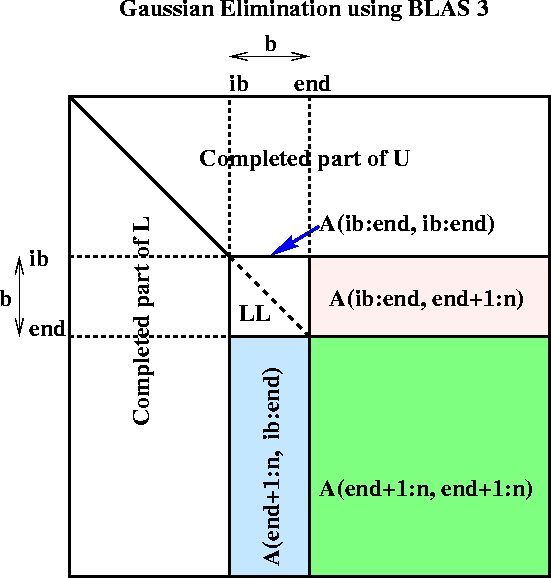 Overview of LAPACK
Standard library for dense/banded linear algebra
Linear systems: A*x=b
Least squares problems:  minx || A*x-b ||2
Eigenvalue problems: Ax = lx, Ax = lBx
Singular value decomposition (SVD):  A = USVT
Algorithms reorganized to use BLAS3 as much as possible
Basis of math libraries on many computers, Matlab 6
Many algorithmic innovations remain
Automatic optimization
Quadtree matrix data structures for locality
New eigenvalue algorithms
Parallelizing Gaussian Elimination
Recall parallelization steps from earlier lecture
Decomposition: identify enough parallel work, but not too much
Assignment:  load balance work among threads
Orchestrate: communication and synchronization
Mapping: which processors execute which threads
Decomposition
In BLAS 2 algorithm nearly each flop in inner loop can be done in parallel, so with n2 processors, need 3n parallel steps




This is too fine-grained, prefer calls to local matmuls instead
Need to discuss parallel matrix multiplication
Assignment
Which processors are responsible for which submatrices?
for i = 1 to n-1
     A(i+1:n,i) = A(i+1:n,i) / A(i,i)         … BLAS 1 (scale a vector)
     A(i+1:n,i+1:n) = A(i+1:n , i+1:n )  … BLAS 2 (rank-1 update)
              - A(i+1:n , i) * A(i , i+1:n)
Different Data Layouts for Parallel GE (on 4 procs)
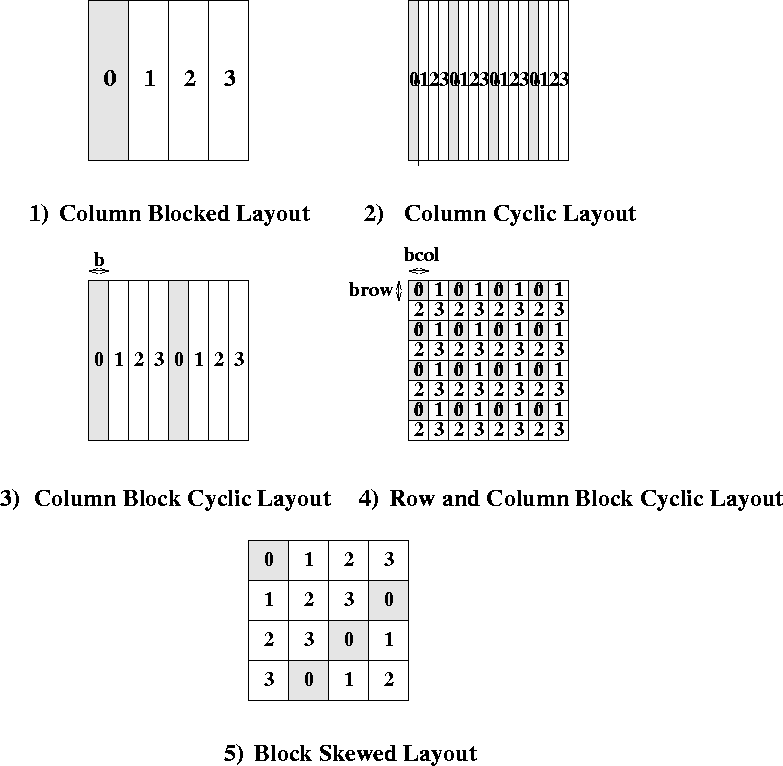 Load balanced, but can’t easily
use BLAS2 or BLAS3
Bad load balance:
P0 idle after first
n/4 steps
Can trade load balance
and BLAS2/3 
performance by 
choosing b, but
factorization of block
column is a bottleneck
The winner!
Complicated addressing
Review: BLAS 3 (Blocked) GEPP
for   ib = 1 to n-1 step b     … Process matrix b columns at a time
     end = ib + b-1                … Point to end of block of b columns 
     apply BLAS2 version of GEPP to  get A(ib:n , ib:end) = P’ * L’ * U’
     … let LL denote the strict lower triangular part of A(ib:end , ib:end) + I
     A(ib:end , end+1:n) = LL-1 * A(ib:end , end+1:n)         … update next b rows of U
     A(end+1:n , end+1:n ) = A(end+1:n , end+1:n )
                  - A(end+1:n , ib:end) * A(ib:end , end+1:n)    
                                       … apply delayed updates with single matrix-multiply
                                       … with inner dimension b
BLAS 3
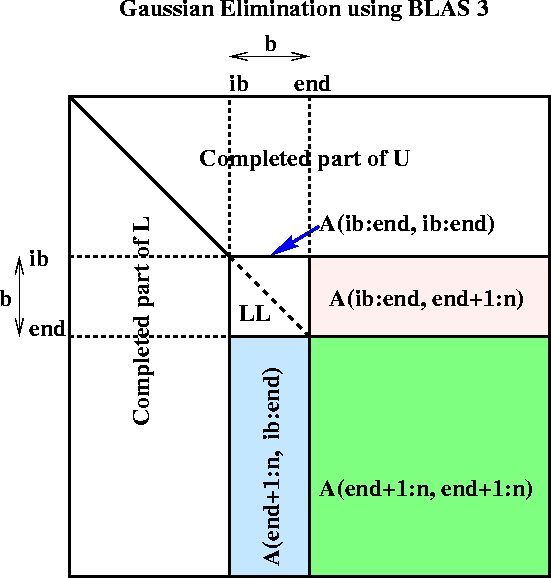 Review: Row and Column Block Cyclic Layout
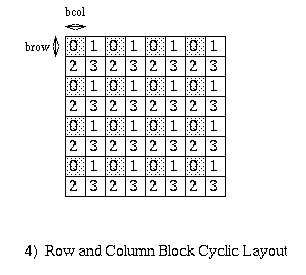 processors and matrix blocks
are distributed in a 2d array

pcol-fold parallelism
in any column, and calls to the 
BLAS2 and BLAS3 on matrices of 
size brow-by-bcol

serial bottleneck is eased

need not be symmetric in rows and
columns
Distributed GE with a 2D Block Cyclic Layout
block size b in the algorithm and the block sizes brow 
and bcol in the layout satisfy b=brow=bcol. 

shaded regions indicate busy processors or 
communication performed.

unnecessary to have a barrier between each 
step of the algorithm, e.g.. step 9, 10, and 11 can be 
pipelined
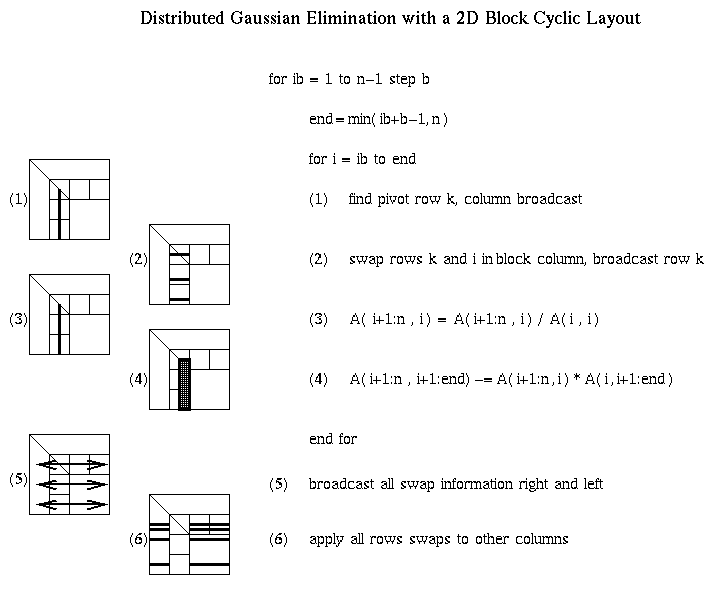 Distributed GE with a 2D Block Cyclic Layout
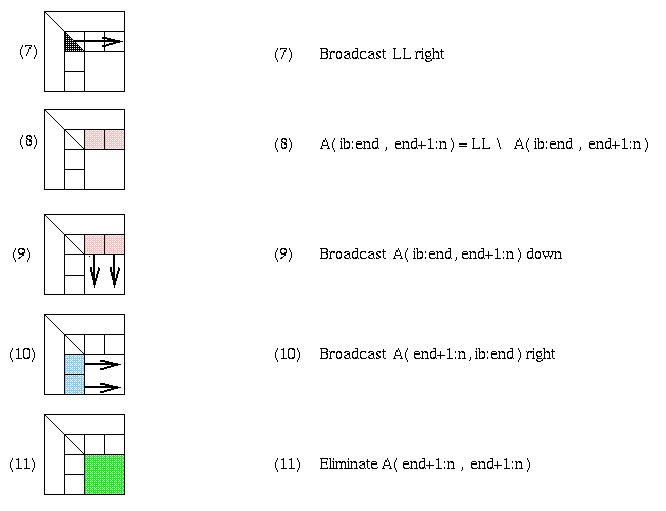 Matrix multiply of
 green = green - blue * pink
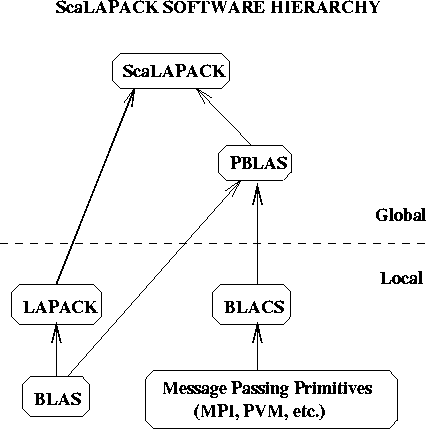